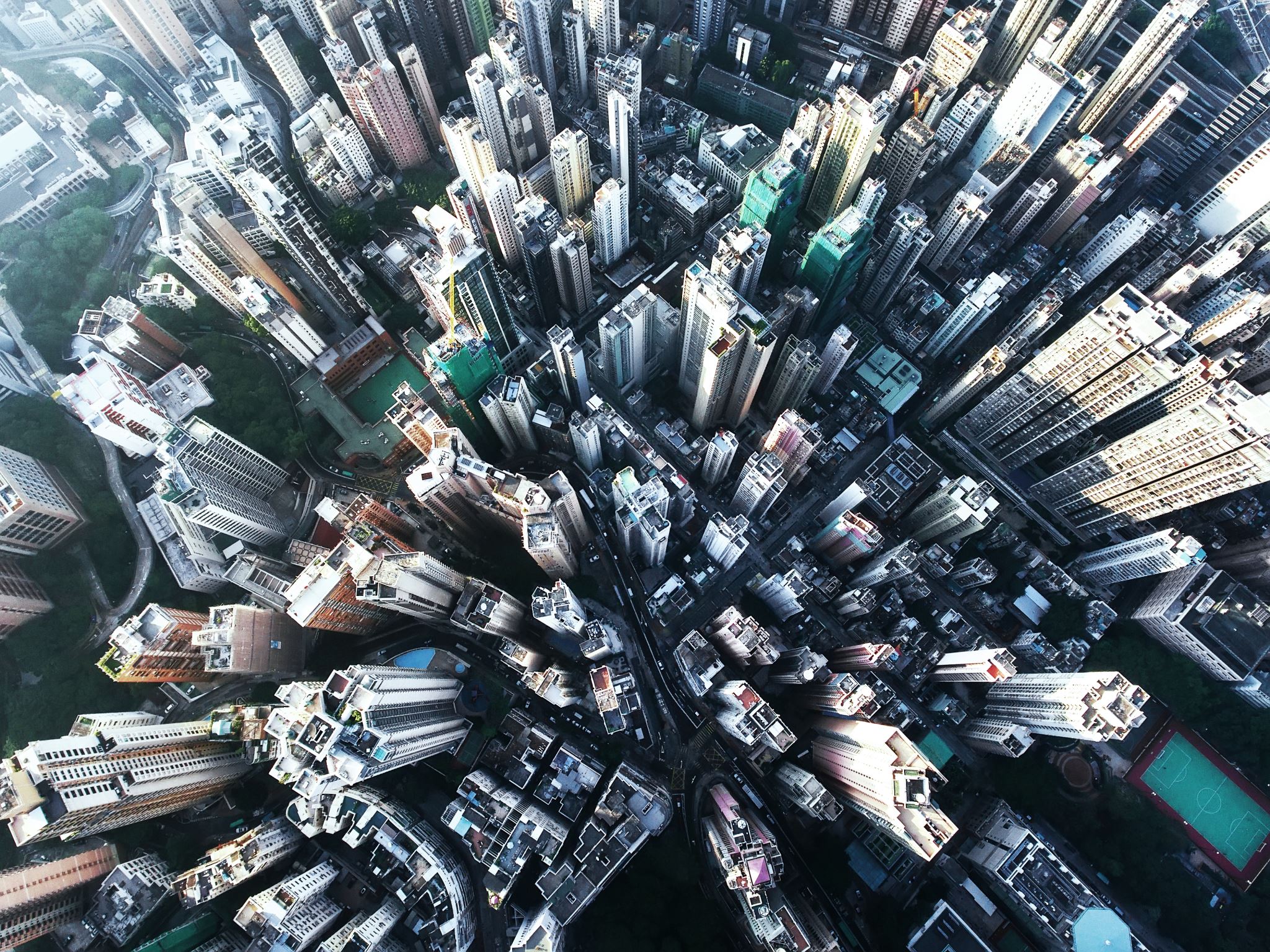 Everywhere in every church…
The Lord’s Supper (1 Cor 11:17-34)
An appeal to authority
Now I commend you because you remember me in everything and maintain the traditions even as I delivered them to you.  1 Cor 11:2
An appeal to authority
For I received from the Lord what I also delivered to you, that the Lord Jesus on the night when he was betrayed took bread… 1 Cor 11:23
An appeal to authority
About the other things I will give directions when I come.  1 Cor 11:34
A call to unity
If anyone is inclined to be contentious, we have no such practice, nor do the churches of God.  1 Cor 11:16
A call to unity
But in the following instructions I do not commend you, because when you come together it is not for the better but for the worse. For, in the first place, when you come together as a church, I hear that there are divisions among you.  1 Cor 11:17-18
A simple plea
So then, my brothers, when you come together to eat, wait for one another…   1 Cor 11:33
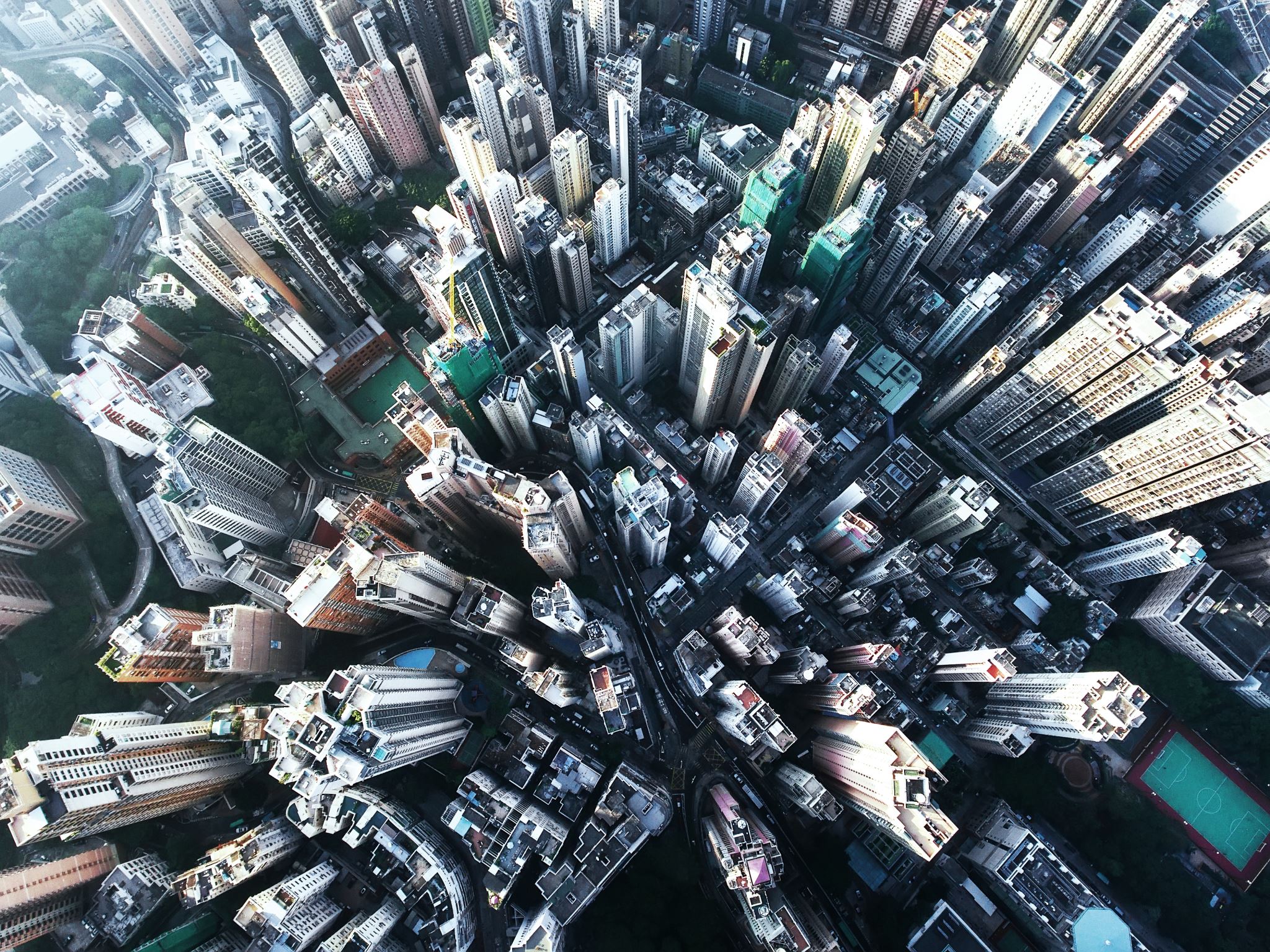 Maintain unity by seeking the authority of Christ in everything.
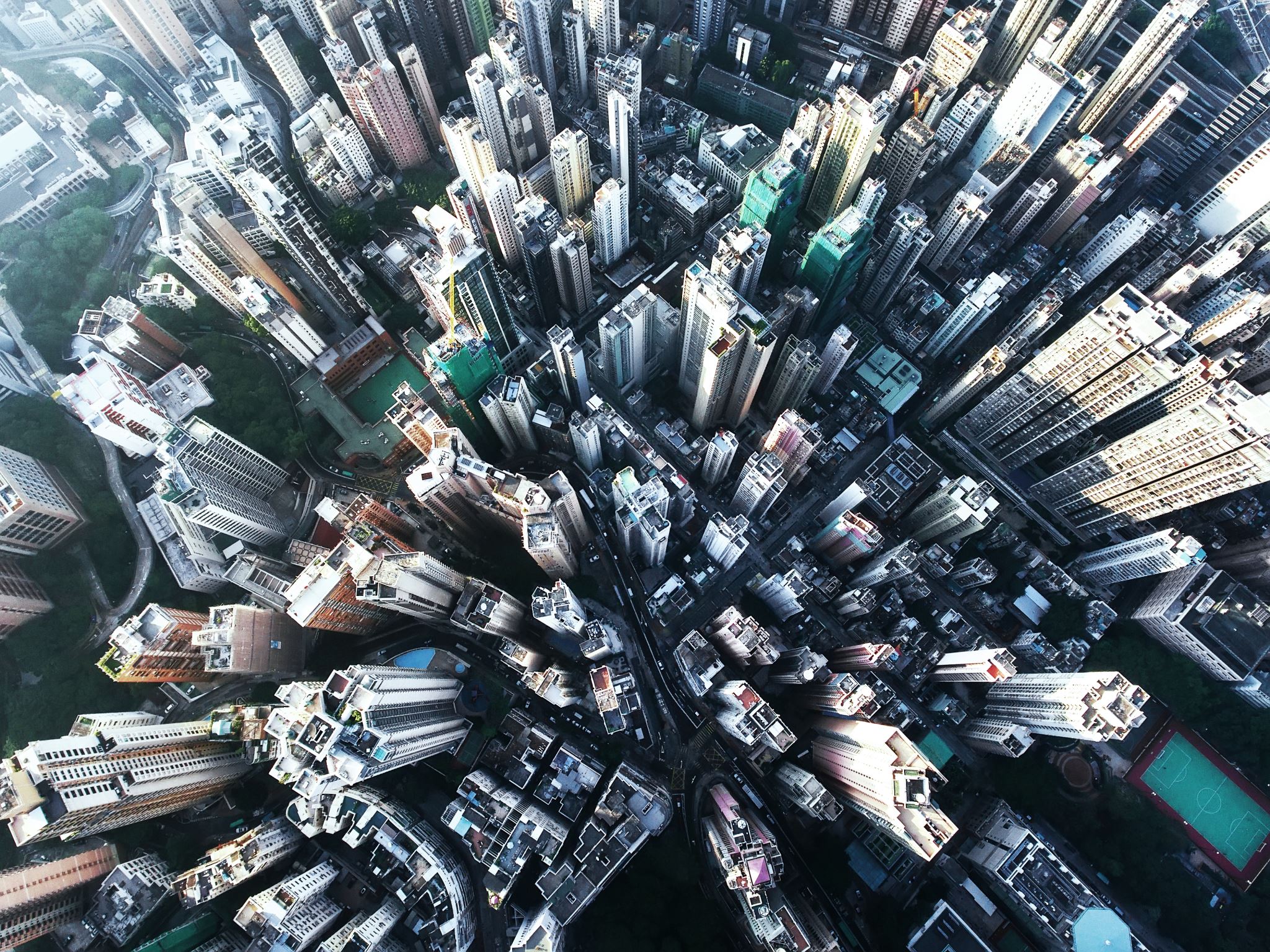 Where there is disagreement, allow for individual conscience to preserve unity.